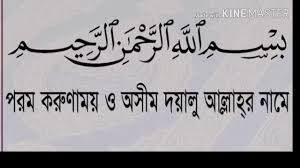 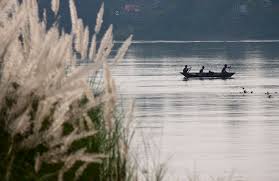 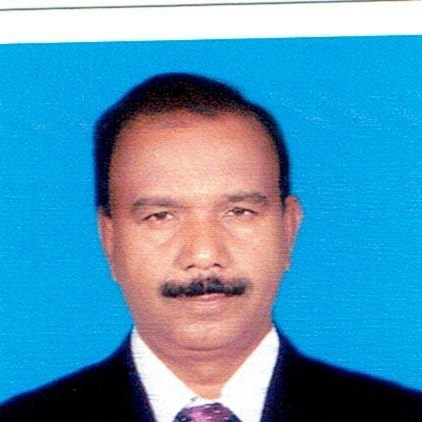 পরিচিতি
শিক্ষক
শ্রেণি ও বিষয়
মোহাম্মদ মজিবুর রহমান
প্রভাষক,ব্যবস্থাপনা
সরকারি আদর্শ মহাবিদ্যালয়
ঝিনাইগাতি,শেরপুর
মোবাইল-০১৭১২৮৫৮৩৪৯
শ্রেনিঃ একাদশ
বিষয়ঃ ব্যবসায় সংগঠন ও ব্যবস্থাপনা
অধ্যায়ঃ ১১
সময়ঃ ৫০ মিনিট
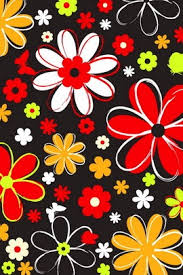 এসো ছবি গুলো লক্ষ্য করি
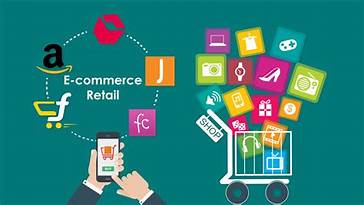 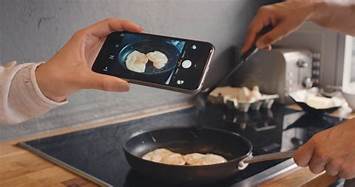 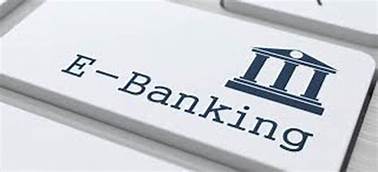 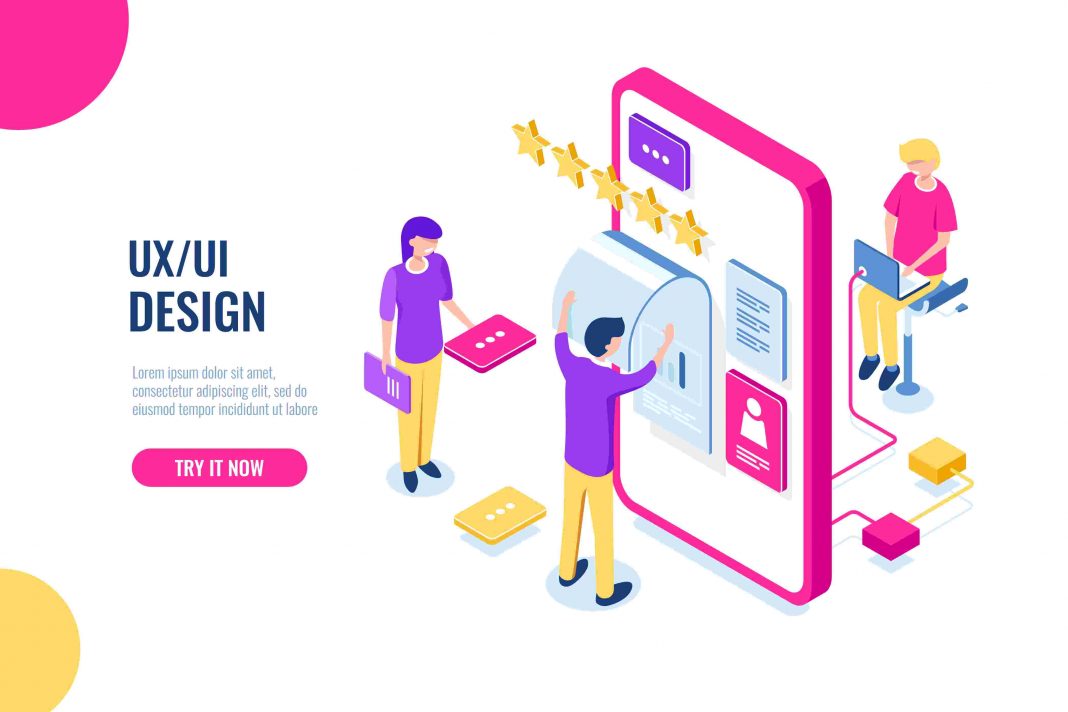 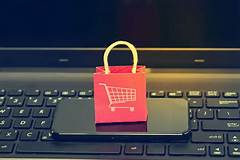 আজকের পাঠ
শিখনফল
পাঠ শেষে শিক্ষার্থীরা-----
অনলাইন ব্যবসায় কী তা বলতে পারবে
অনলাইন ব্যবসায়ের ধরণ  বর্ণনা করতে পারবে
ই-বিজনেস ও ই-কমারস এর মাঝে পার্থক্য করতে পারবে
অনলাইন ব্যবসায় কী ?
ব্যবসায়ের ক্ষেত্রে ইলেক্ট্রনিক ব্যবস্থার প্রয়োগকে ই- ব্যবসায় বা অনলাইন ব্যবসায় বলে ।
অনলাইন ব্যবসায় গুলো হল-
নিজস্ব ওয়েবসাইডকেন্দ্রিক অনলাইন ব্যবসায়
মার্কেটপ্লেসকেন্দ্রিক অনলাইন ব্যবসায়
ফেসবুককেন্দ্রিক অনলাইন ব্যবসায়
অনলাইন ব্যবসায়ের ধরণ-
ই কমার্স(E-Commerce) ব্যবসায়ের ২ টি অঙ্গ একটি শিল্প অন্যটি বাণিজ্য ।শিল্প উৎপাদন করে আর বাণিজ্য তা বণ্টন করে ।ইলেক্ট্রনিক প্রযু্ক্তি ব্যবহার করে পণ,সেবা ও তথ্য ক্রয়-বিক্রয়,হস্তান্তর বা বিনিময় কাজকেই ই-কমারস বলা হয়ে থাকে ।
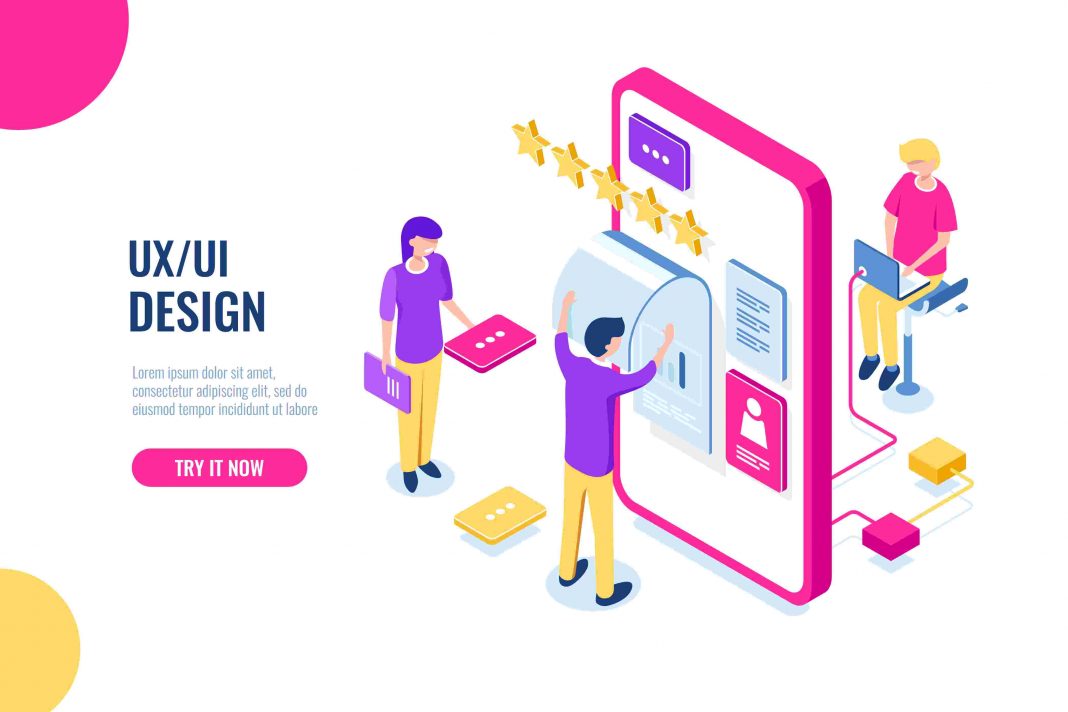 ই-রিটেইলিং
ই-রিটেইলিং(E-Retailing):
ই-রিটেইলিং হলো ই-কমার্স তথা ই-বিজিনেসের রুপ বা ধরণ যেখানে কোনোরূপ মধ্যস্ত ব্যবসায়ীদের সহযোগিতা ছাড়ায় সরাসরি ইন্টারনেটের মাধ্যমে খুচরা বিক্রয় প্রতিষ্ঠান থেকে গ্রাহকদের পণ্য বা সেবা ক্রয়ের সুযোগ প্রদান করা হয় ।
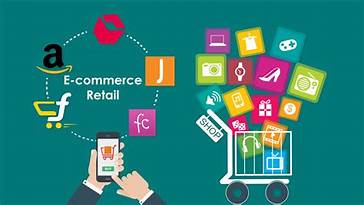 ই-মার্কেটিং(E-Marketing)
ইলেক্ট্রনিক প্রযুক্তি ব্যবহার করে দক্ষতার সাথে মার্কেটিং বা বাজারজাতকরণ কার্যক্রম পরিচালনাকেই ই- মার্কেটিং বলে ।
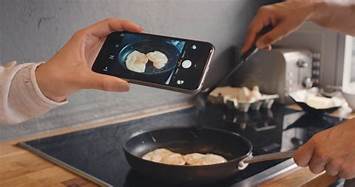 একক কাজ
ই-মার্কেটিং কী-তা বুঝিয়ে লিখ ।
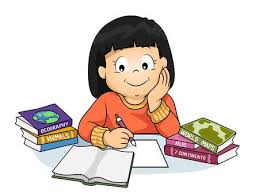 দলগত কাজ
ই-বিজিনেস ও ই- কমার্স এর মধ্যে পার্থক্য দেখাও ।
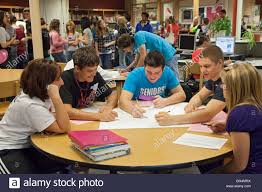 মূল্যায়ন(এম সি কিউ)
ঘরে বসে খুচরা পণ্য ক্রয়ের পদ্ধতি কোনটি ?
ক)ই-মারকেটিং খ)ই-বিজিনেস গ)ই-কমারস ঘ)ই-রিটেইলিং
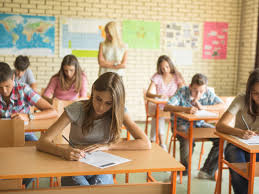 বাড়ির কাজ
এই অধ্যায়ের বেজোড় এমসিকিউ লিখে আনবে ।
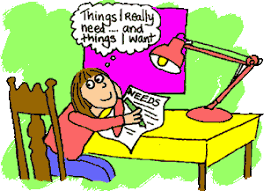 ক্লাসে সহযোগিতা করার জন্য ধন্যবাদ